4th Current Business Issues 
in African Countries
2023
L’impact du management du risque au sein des établissements publics en temps de crise :Cas de l’université marocaine.
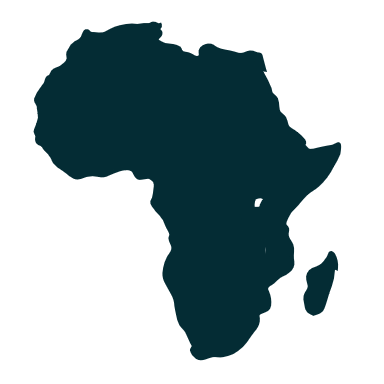 Directeur de thèse :  Pr. NOUREDDINE ABDELLATIF
Doctorante : fatimazzahra AHACHOUM
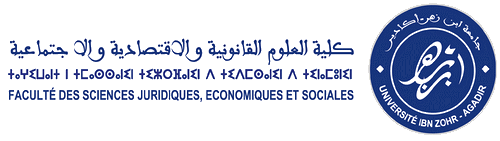 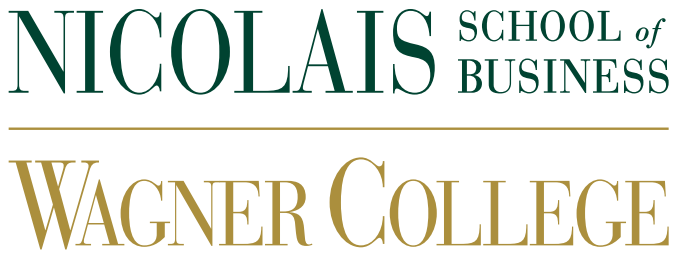 April 27 – 28, 2023                 WWW.CBIAC.NET
Plan:
1-Introduction: Le contexte de crise

2- le management des risques en contexte de l’Université publique :Un facteur de résilience pour l'organisation publique.

3- Cartographie des risques:  outil de gestion du risque
Introduction: le contexte de crise
Les crises sont des éléments déclencheurs qui ont démontré à travers l'histoire qu’il faut s'adapter et s'améliorer de manière à anticiper les situations qui nous touche de près ou de loin tous secteurs. La crise sanitaire de Covid-19 est un exemple qui nous a rappelé que nous vivons dans un monde incertain et imprévisible.


les établissements  universitaires ont été profondément concernés et touchés par la crise et ses nombreuses retombées .elle a eu un impact majeur sur tout le système éducatif marocain notamment l’enseignement supérieur.

l'enseignement supérieur qui a son tour est impacté par les changements de l'environnement mondiale, il a fait face à une transformation globale sur le plan pédagogique pour mener à bien cette opération de l’enseignement à distance, dans l’objectif de garantir la continuité pédagogique, ainsi que sur le plan managérial afin de garantir et mettre en place de nouvelles techniques pour une meilleur gestion à travers plusieurs leviers comme adaptés dans d'autres secteurs lucratifs pour au mieux s'adapter aux changements.
Problématique:
C’est à ce niveau que nous essayerons, de répondre à la question suivante :
Comment l'université marocaine a-t-elle pu gérer les risques et répondre aux répercutions de la crise ?
1- le management des risques en contexte de l’Université publique :Un facteur de résilience pour l'organisation publique
LE RISQUE:
Selon Desroches, A., Leroy, A. et Vallé, F. (2003),
le risque est une incertitude, menace ou opportunité que l’établissement doit anticiper, comprendre et gérer pour protéger ses actifs et sa valeur, et atteindre les objectifs définis dans le cadre de sa stratégie. Ainsi,la gestion des risques devient une priorité dans la gestion des organisations des différents secteurs (publics et privés) en raison des risques critiques qui peuvent mettre en danger les activités et entraver ainsi leur durabilité.

LA GESTION DU RISQUE:
La gestion des risques comprend un ensemble de moyens, de comportements, de procédures et d’actions appropriées qui aident les organisations des différents secteurs de maintenir les risques à un niveau acceptable
L’université se trouve  exposée à des risques critiques qui peuvent freiner son fonctionnement et engendrer des pertes financières, juridiques, opérationnels et d’efficacité (Ahmeti, R. et Vladi, B. (2017)).
Selon Tufano (2011), les hauts dirigeants universitaires préfèrent adopter une approche de haut niveau basée 
sur des questions fondamentales simples :
 - Quelle est la mission de l'université publique ? 
- Quelle est sa stratégie pour la réaliser ?
- Quels sont les risques qui pourraient empêcher l'université publique d'accomplir sa mission ? 
- Comment l'université publique est-elle organisée pour gérer ou vivre avec les risques ?
 - l'université publique est-elle trop timide face aux risques ?
CONTRAINTE DE MISE EN PLACE D’un système de gestion des risques:
2- Cartographie des risques: outil de gestion du risque
Deux principales obstacles qui peuvent entraver la mise en place  d’un système de gestion des risques dans les universités publiques, il s’agit du : 
- Manque d’engagement de la direction et du top management 
- Manque de compétences


la cartographie des risques universitaires fourni de nouveaux éléments d'observation pour mieux contrôler et orienter les objectifs des établissements universitaires à accès ouvert.
Les étapes de gestion des risques dans la sphère universitaire:
[Speaker Notes: Dans cette étude, nous avons utilisé l’un des outils de gestion des risques à savoir la cartographie des risques, qui implique une planification par étapes multiples, commençant par un diagnostic approfondi de l’état des lieux de l’enseignement supérieur marocain puis une identification des risques et une évaluation des risques selon la gravité et la probabilité d’occurrence]
Résultat et discussion:
l’efficacité de la gestion des risques en milieu des universités publiques est conditionnée par: 
la mise en œuvre de plusieurs étapes enchaînées (l’identification des risques, l’évaluation des risques, le traitement des risques et le suivi des risques).
développement de la qualité de la recherche scientifique et la promotion des innovations
L'innovation des processus éducatifs,
 l’amélioration continue de contrôle qualité,
 l’amélioration de la capacité d’apprentissage, en mettant l'accent sur la réduction des erreurs et la prévention des problèmes.

l’application d’un modèle de gouvernance basé sur les principes de la nouvelle gestion publique assurant une optimisation des ressources financières et des moyens, et de faire de la gestion des risques un outil utile pour la gestion globale du système éducatif supérieur
Conclusion:
La pandémie de Coronavirus crée, des incompréhensions et des réactions de doute et des  incertitudes. Si certaines recherches considèrent la crise comme une opportunité de changement, d'apprentissage et de prévention contre d'éventuels dangers, d'autres montrent qu'elle peut aussi être source de dysfonctionnements et générer des difficultés d'adaptation.
la nécessité de recourir à la gestion des risques comme pilier de résilience qui consiste à identifier les différents types de risques afin d'agir de manière préventive pour le déclenchement de la crise. 
La gestion des risques et la gestion des crises se fondent sur les bonnes pratiques en matière de mise en place d'une structure de gouvernance solide. La différence entre les deux est que la première consiste  à identifier les menaces, tandis que la seconde consiste à faire face à ces menaces et à réduire leur impact sur les activités des organisations.